Atoms
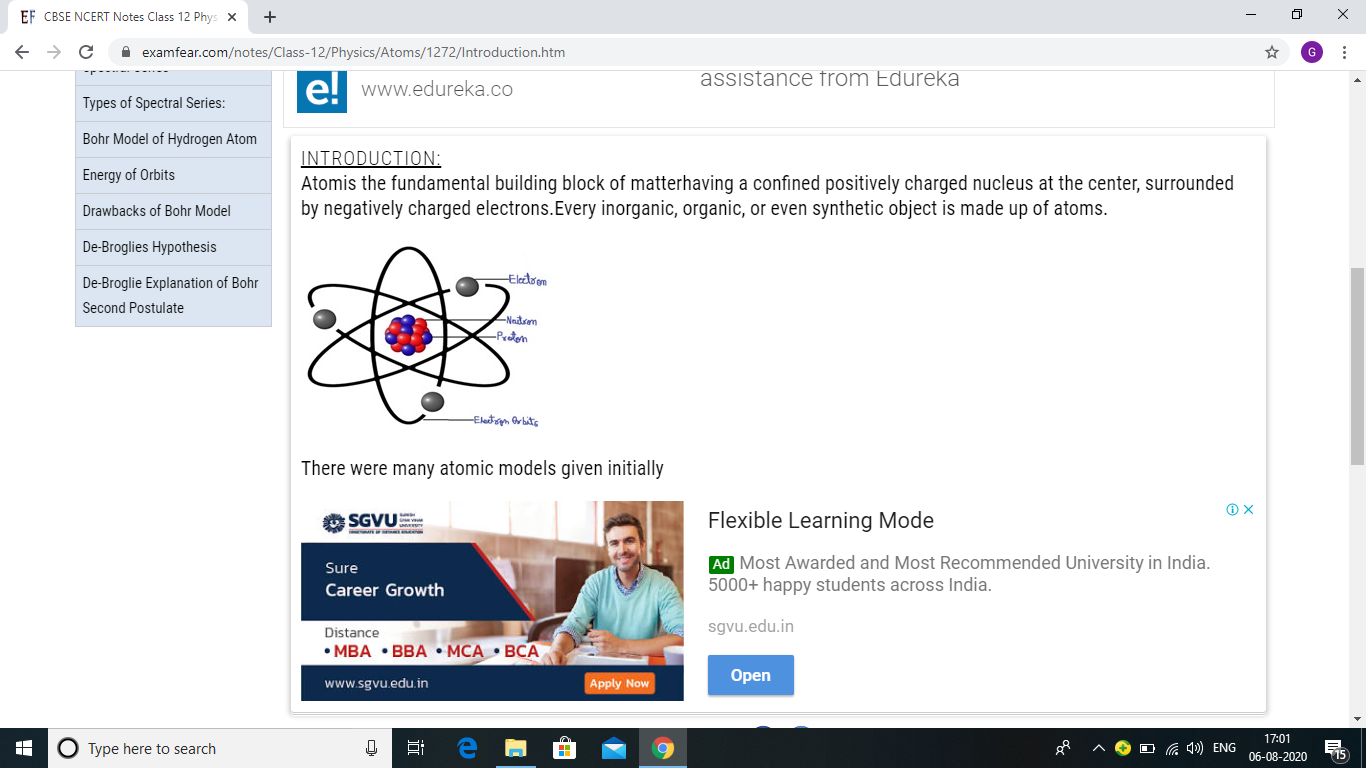 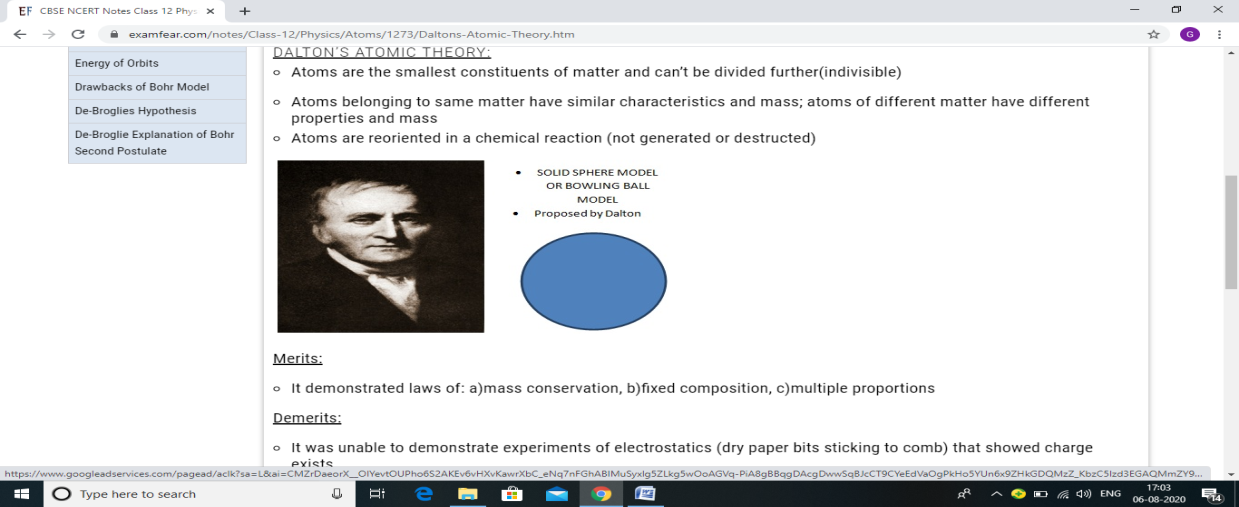 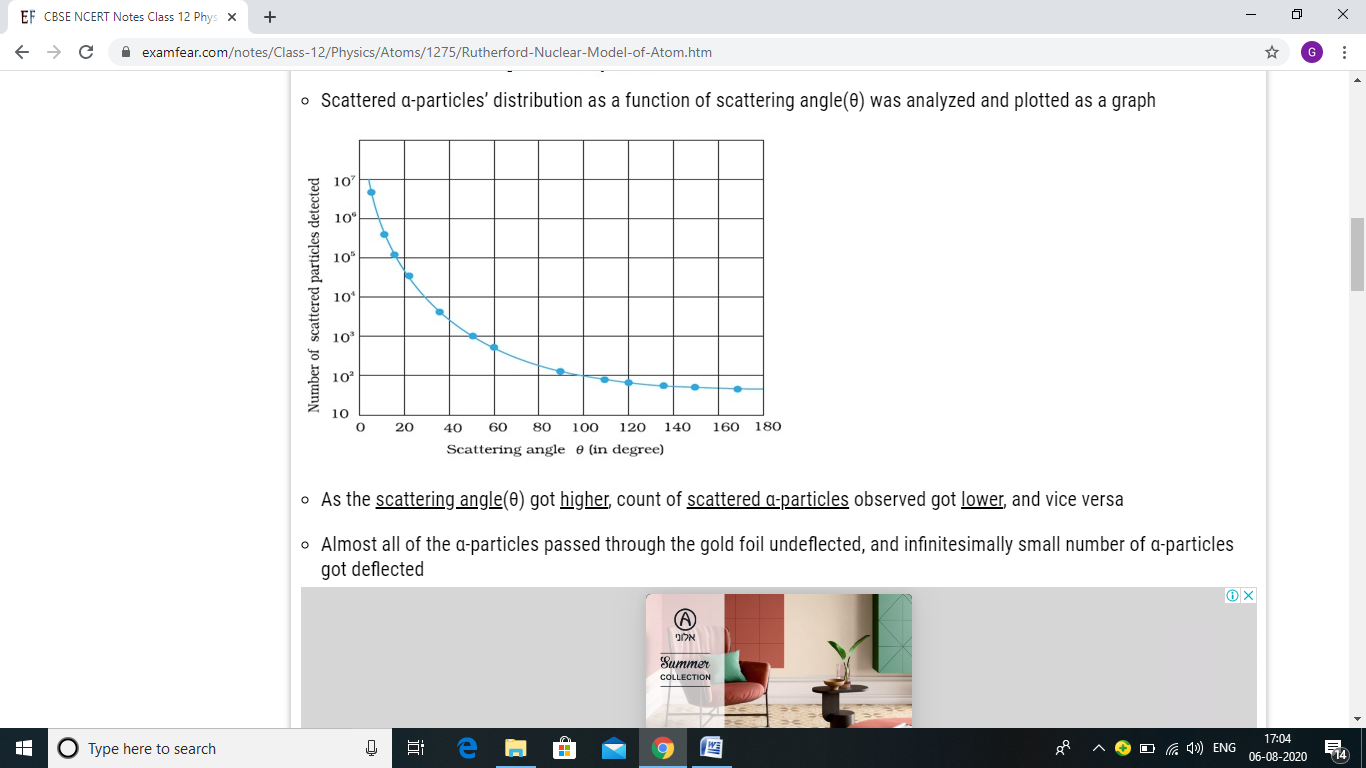 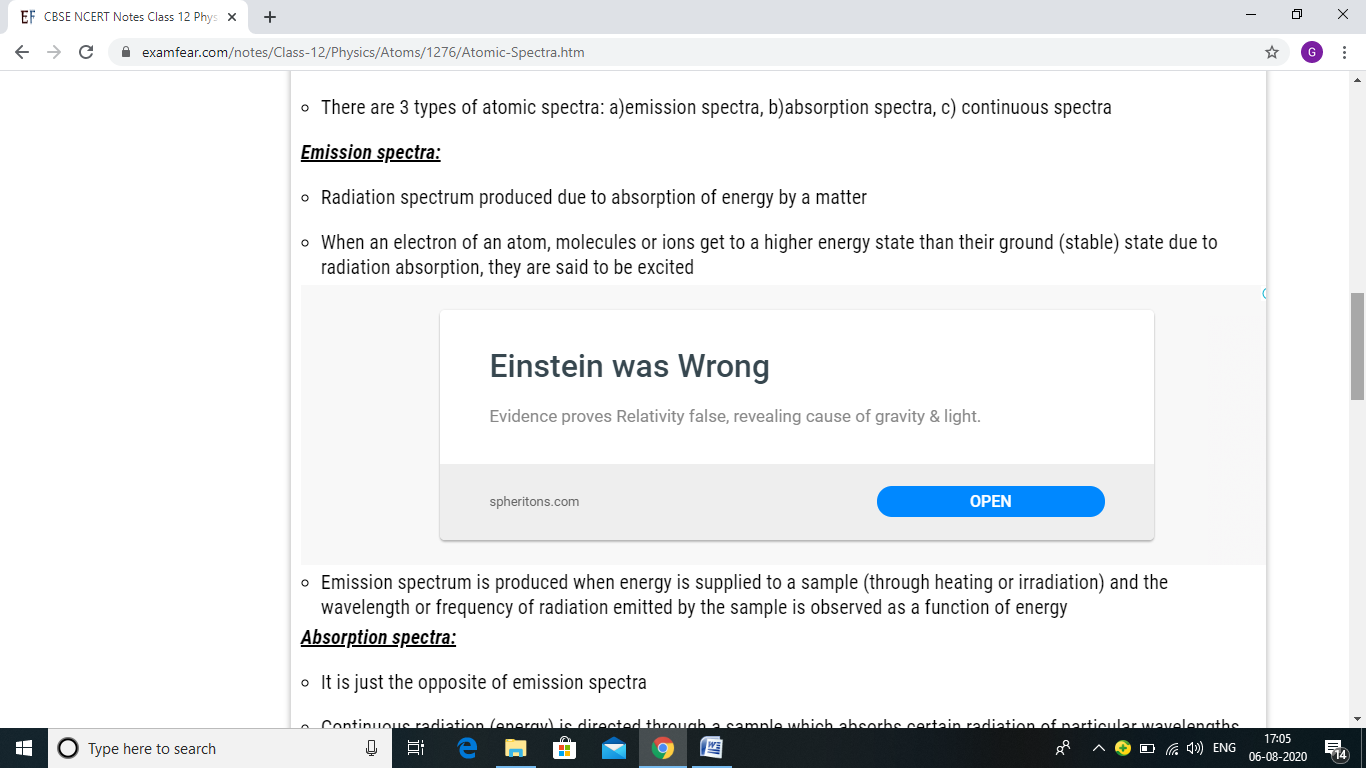 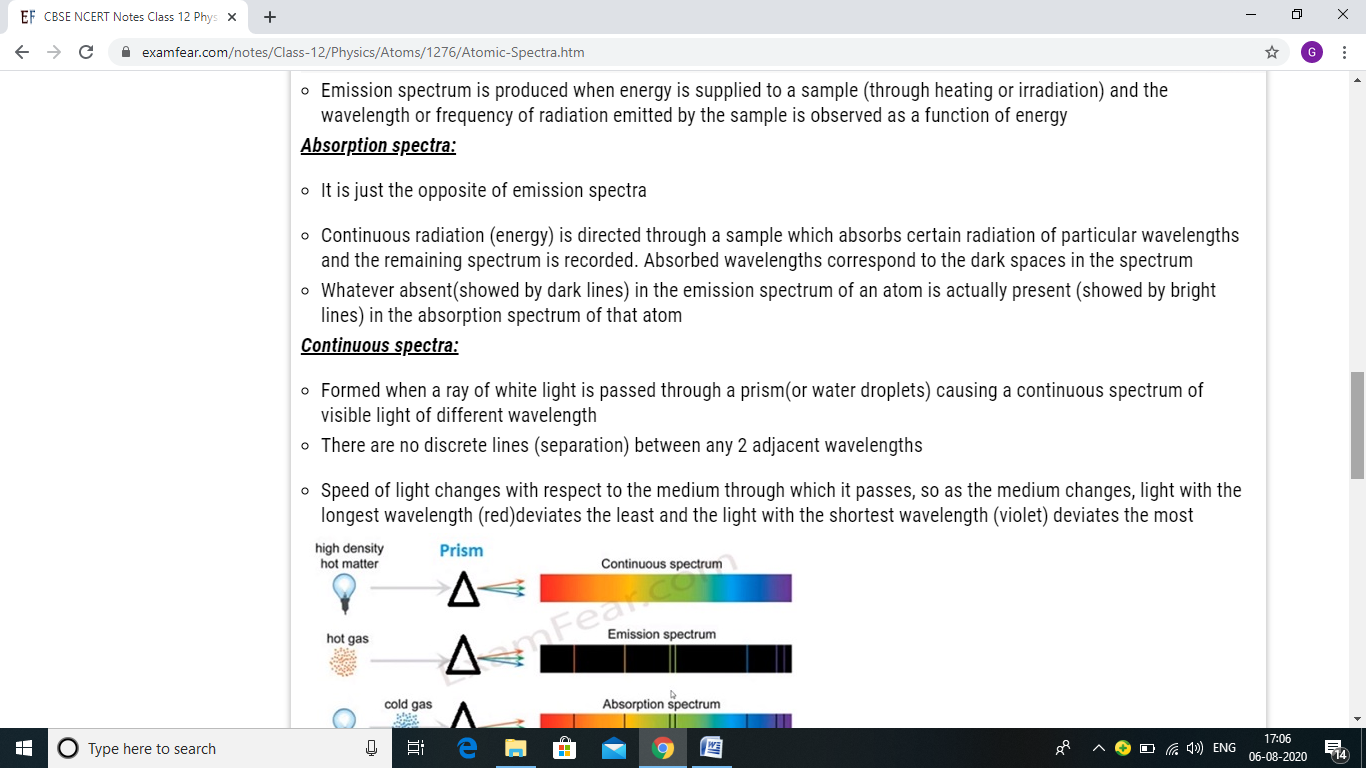